Qari mill-Ewwel Ktieb
tas-Slaten
1 Slaten 17, 7-16
F’dak iż-żmien, Elija mar jinħeba ħdejn il-wied. Imma wara ftit taż-żmien 
il-wied nixef, għax ma kinitx għamlet xita
fil-pajjiż. Il-Mulej kellem lil Elija u qallu: 
“Qum u mur f’Sarefta ta’ Sidon, u oqgħod hemm. Jien ikkmandajt lil waħda
armla minn hemm biex titimgħek”.
Qam u rħielha lejn Sarefta. Kif wasal ħdejn bieb il-belt, kien hemm waħda armla
tiġbor il-ħatab. Elija sejħilha u qalilha: 
“Jekk jogħġbok, ġibli f’bieqja belgħa ilma x’nixrob”.
Hi u sejra, Elija raġa’ sejħilha u qalilha: 
“Ġibli wkoll, jekk jogħġbok, kisra ħobż f’idek”.
Hija wieġbet: 
“Daqskemm hu ħaj 
il-Mulej, Alla tiegħek, ma għandi xejn maħbuż; qabda dqiq f’ġarra u ftit
żejt fil-kus kulma baqagħli. Ara, qiegħda niġbor biċċtejn ħatab; issa nħejji xi ħaġa għalija u għal ibni; u mbagħad
nikluha u mmutu”. 
Elija wieġeb: 
“La tibżax, mur u agħmel kif għedtli: imma qabel agħmel ftira żgħira
għalija, u ġibhieli. Imbagħad agħmel għalik u għal ibnek. Għax din hi 
l-kelma tal-Mulej, Alla ta’ Iżrael: ‘Il-ġarra tad-dqiq
ma tintemm qatt, u l-kus taż-żejt ma jitbattalx, sa dakinhar li l-Mulej jibgħat ix-xita fil-pajjiż’ ”.
U dik marret u għamlet kif
qalilha Elija. Damu jieklu għal żmien, hi u hu, u darha kollha. U l-ġarra tad-dqiq ma ntemmitx, u l-kus 
taż-żejt ma tbattalx, kif kien
qal il-Mulej permezz ta’ Elija.
Il-Kelma tal-Mulej
R:/ Irrodu ħajr lil Alla
Salm Responsorjali
R:/  Ixħet fuqna, Mulej, id-dawl ta’ wiċċek
Weġibni, meta nsejjaħlek,
Alla tal-ġustizzja tiegħi;
oħroġni fil-wisa’ meta nkun imdejjaq,
ħenn għalija u isma’ talbi.
Intom, bnedmin, kemm se ddumu twebbsu qalbkom?
Għax tħobbu l-frugħa u tfittxu l-gideb?
R:/  Ixħet fuqna, Mulej, id-dawl ta’ wiċċek
Kunu afu li l-Mulej wera tieba kbira miegħi;
jismagħni l-Mulej meta nsejjaħlu.
Triegħdu bil-biża’, u la tidinbux;
aħsbu f’qalbkom billejl, u isktu!
R:/  Ixħet fuqna, Mulej, id-dawl ta’ wiċċek
Ħafna jgħidu: “Min jurina r-risq?”
Ixħet fuqna, Mulej, id-dawl ta’ wiċċek.
Int nissilt l-hena f’qalbi,
aktar mill-kotra tal-qamħ u l-inbid tagħhom.
R:/  Ixħet fuqna, Mulej, id-dawl ta’ wiċċek
Hallelujah, Hallelujah
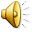 Hekk għandu jiddi d-dawl tagħkom quddiem 
il-bnedmin,
biex jaraw l-għemejjel tajba tagħkom
u jagħtu glorja lil Missierkom.
Hallelujah, Hallelujah
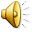 Qari mill-Evanġelju skont 
San Mattew
Mt 5, 13-16
R:/ Glorja lilek Mulej
F’dak iż-żmien, Ġesù qal lid-dixxipli tiegħu: 
“Intom il-melħ tal-art. Imma jekk il-melħ jaqta’, biex jerġa’ jieħu t-togħma?
Ma jibqa’ tajjeb għal xejn iżjed ħlief biex jintrema barra u jintrifes min-nies. Intom id-dawl tad-dinja. Belt li tkun qiegħda fuq
muntanja ma tistax tinħeba. Anqas ma jixegħlu l-musbieħ u jqegħduh taħt is-siegħ, iżda fuq l-imnara, u hekk
idawwal lil kull min ikun fid-dar. Hekk għandu jiddi d-dawl tagħkom quddiem il-bnedmin, biex jaraw 
l-għemejjel tajba tagħkom
u jagħtu glorja lil Missierkom li hu 
fis-smewwiet”.
Il-Kelma tal-Mulej
R:/ Tifħir lilek Kristu